Figure 9 Crush technique. (A) Initial appearance. (B) Pre-dilatation of left anterior descending. (C) Pre-dilatation ...
Eur Heart J, Volume 33, Issue 1, January 2012, Pages 36–50, https://doi.org/10.1093/eurheartj/ehr426
The content of this slide may be subject to copyright: please see the slide notes for details.
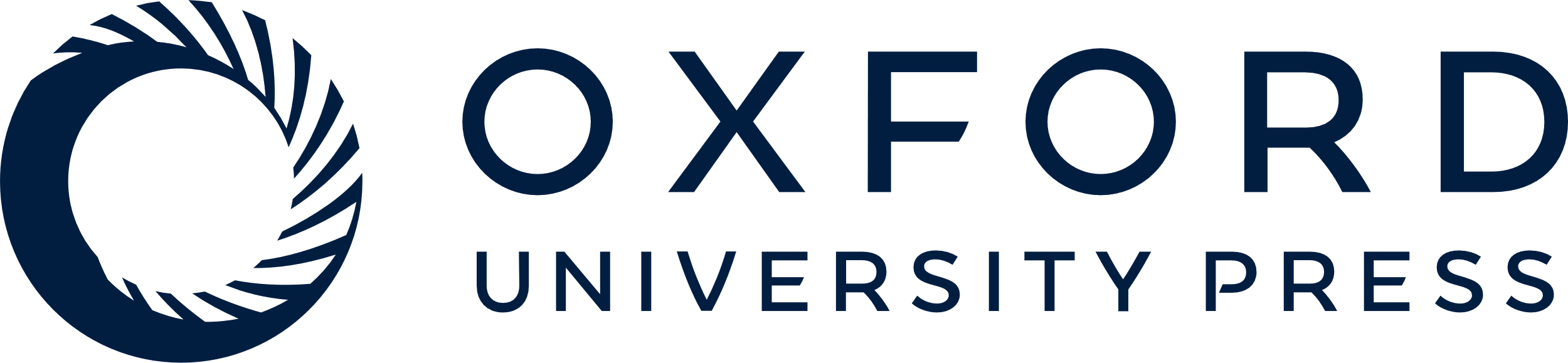 [Speaker Notes: Figure 9 Crush technique. (A) Initial appearance. (B) Pre-dilatation of left anterior descending. (C) Pre-dilatation of left circumflex. (D) Stent to left anterior descending ('side branch' due to large dominant left circumflex). (E) Remove side branch wire and balloon to dilate main vessel (left circumflex) and ‘crush’ side vessel stent. (F) Deploy main vessel. (G) Rewire side branch and ‘kissing balloon’ post-dilate. (H) Final appearance.


Unless provided in the caption above, the following copyright applies to the content of this slide: Published on behalf of the European Society of Cardiology. All rights reserved. © The Author 2011. For permissions please email: journals.permissions@oup.com]